Kur'an'dan MesajlarHucurat Suresi 13. Ayet
Neler öğreneceğiz?
Hucurat suresi 13. ayette verilen mesajları değerlendirir.
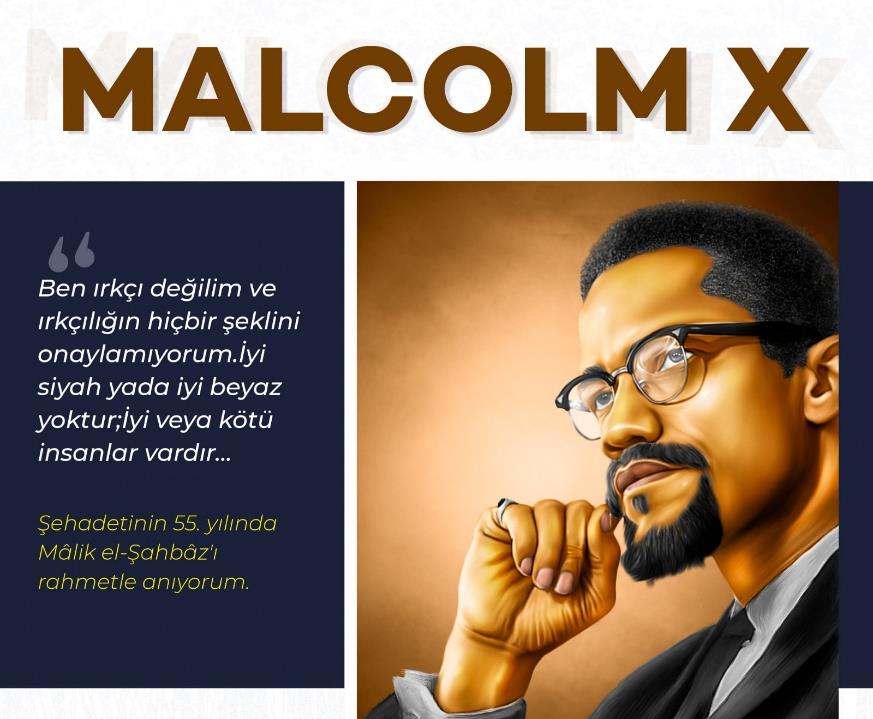 http://youtube.com/watch?v=Unbea3IldLg
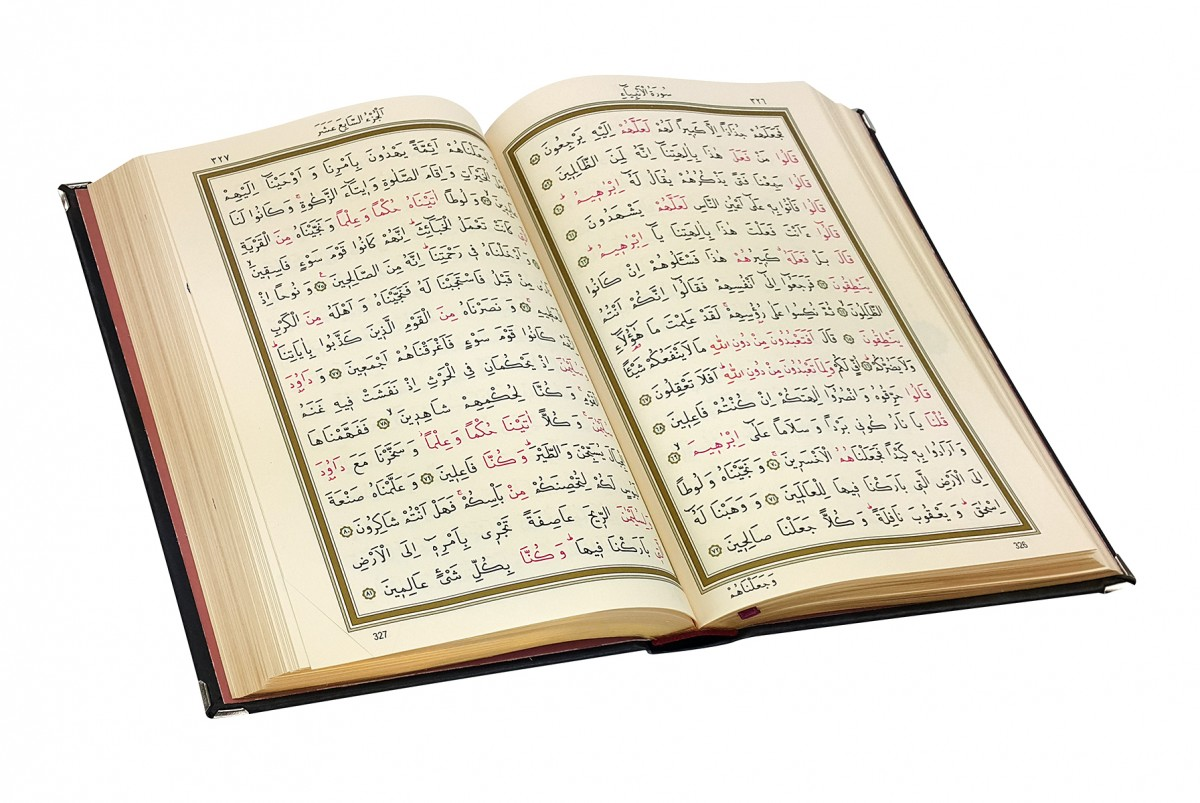 Hucurat suresi 13. ayet
Ey insanlar! Şüphe yok ki, biz sizi bir erkek ve bir dişiden yarattık ve birbirinizi tanımanız için sizi boylara ve kabilelere ayırdık. Allah katında en değerli olanınız, O'na karşı gelmekten en çok sakınanınızdır. Şüphesiz Allah hakkıyla bilendir, hakkıyla haberdâr olandır.
يَٓا اَيُّهَا النَّاسُ اِنَّا خَلَقْنَاكُمْ مِنْ ذَكَرٍ وَاُنْثٰى وَجَعَلْنَاكُمْ شُعُوباً وَقَـبَٓائِلَ لِتَعَارَفُواۜ اِنَّ اَكْرَمَكُمْ عِنْدَ اللّٰهِ اَتْقٰيكُمْۜ اِنَّ اللّٰهَ عَل۪يمٌ خَب۪يرٌ ﴿١٣﴾
Sıra Sizde
Bu ayetten ne gibi ilkeler çıkarılabilir?
1.………………2…………….…3.…………….....
4.…………..........
5……………….
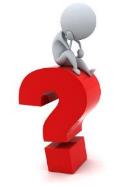 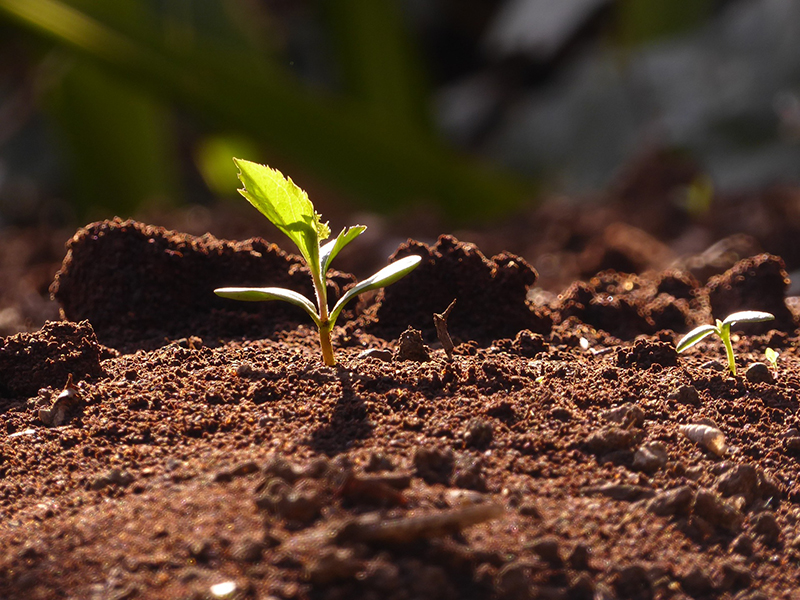 Temel İlke 
-1-
Bütün insanların aslı birdir. Aynı maddeden yaratılmıştır. Doğal farklılaşması ise ilahi bir fiildir.
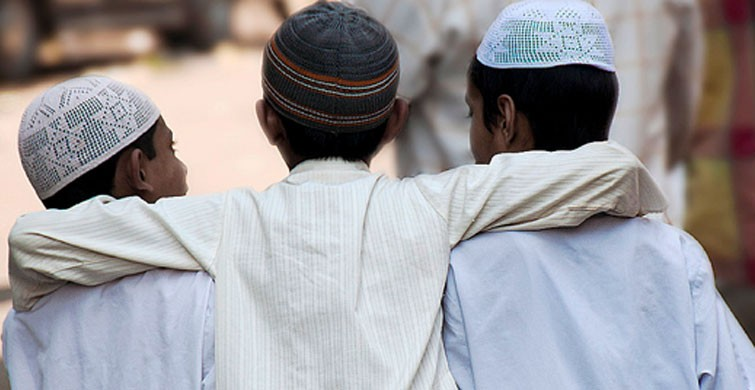 Temel İlke 
-2-
İnsanlar arasındaki tabii/doğal farklılaşma üstünlük sebebi değil, tanışma ve Yüce Allah’ı tanıma vesilesi olmalıdır.
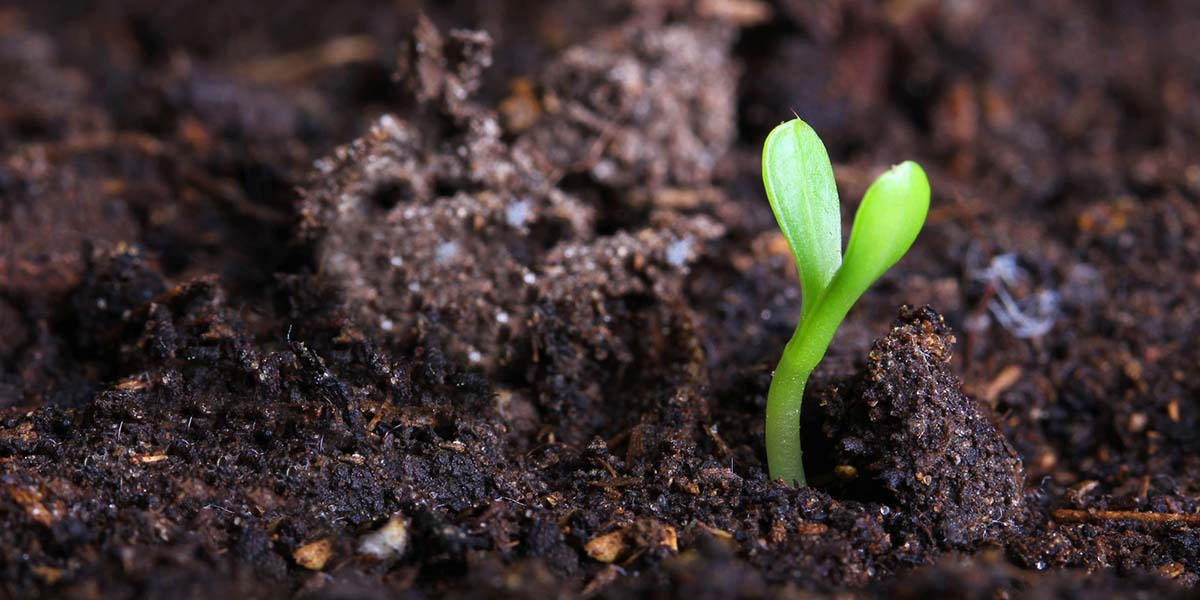 Temel İlke 
-3-
Üstünlük, tabii özelliklerde değil, dinî ve ahlaki duyarlılıkla (takva) bunun ürünü olan güzel fiillerdedir.
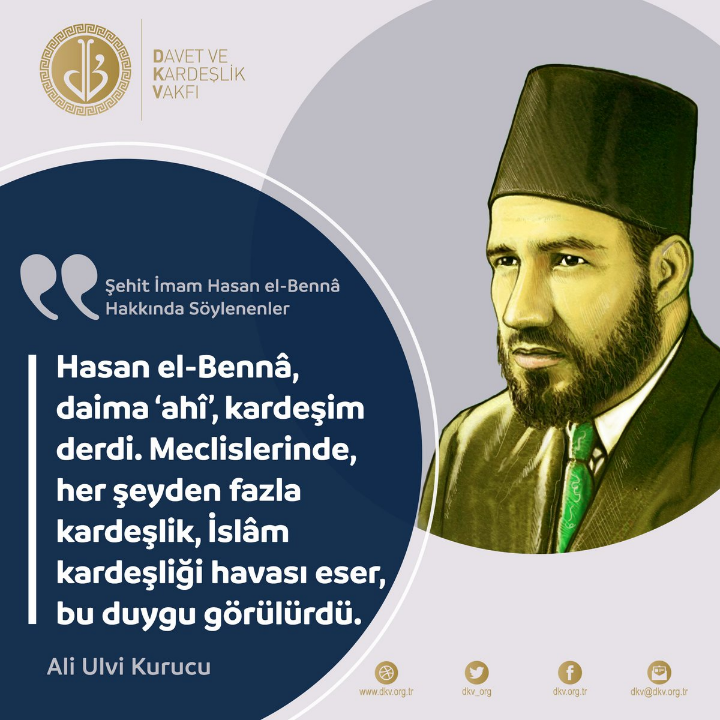 Kişinin kavmini sevmesi ırkçılık mı?
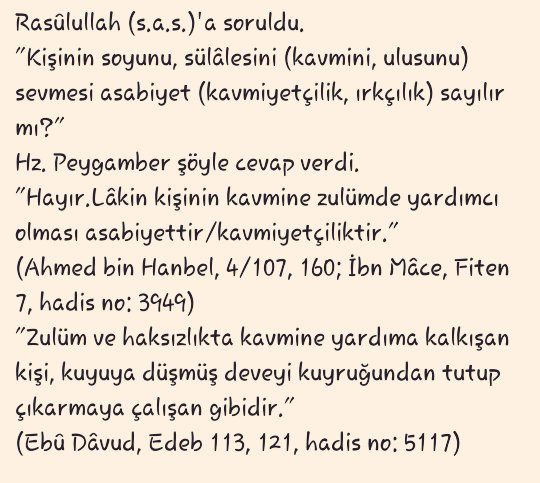 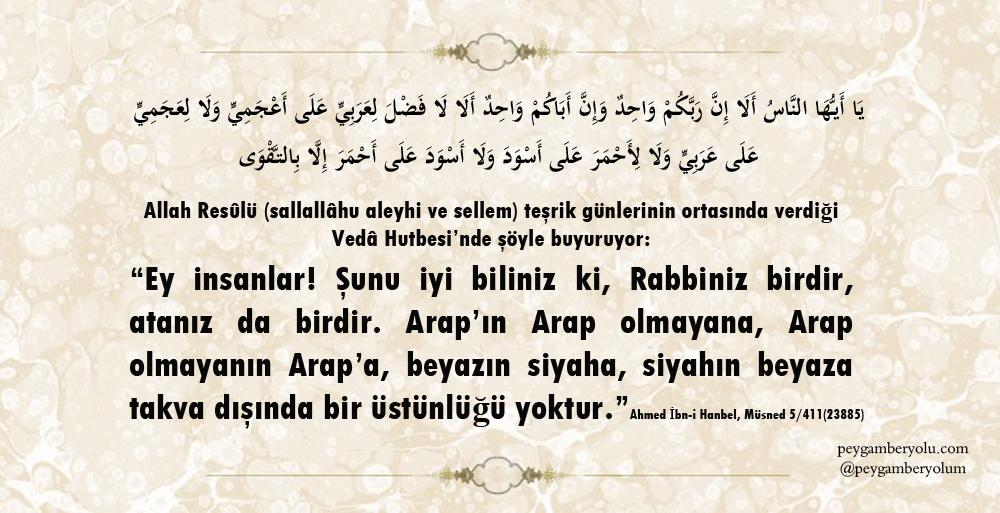 Veda Hutbesinden bir uyarı!
Nazargah-ı İlahi
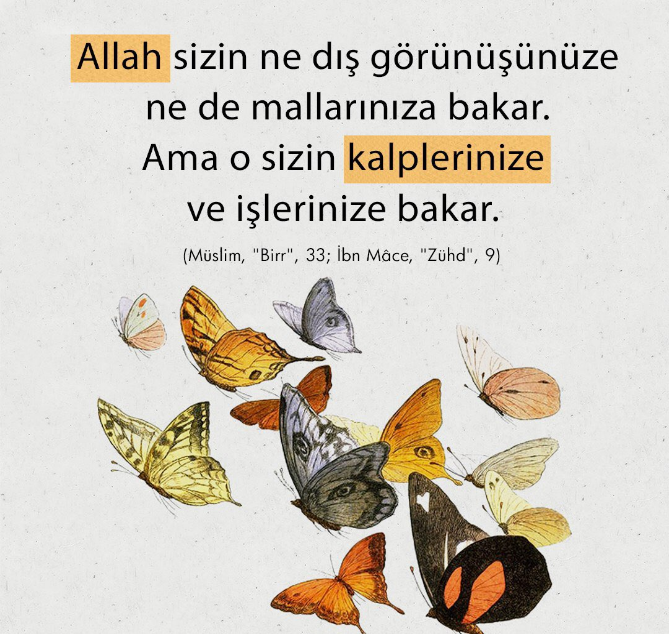 https://www.youtube.com/watch?v=qO-sc_r1MBI
Allah insanları inanç ve davranışlarına göre mükafatlandıracak veya cezalandıracaktır.
اِنَّ الَّذ۪ينَ اٰمَنُوا وَعَمِلُوا الصَّالِحَاتِ اِنَّا لَا نُض۪يعُ اَجْرَ مَنْ اَحْسَنَ عَمَلاًۚ ﴿٣٠﴾
Gerçek şu ki iman edip iyi işler yapanlara gelince, elbette biz iyi iş yapanların ecrini zayi etmeyiz. (Kehf Sûresi 30)
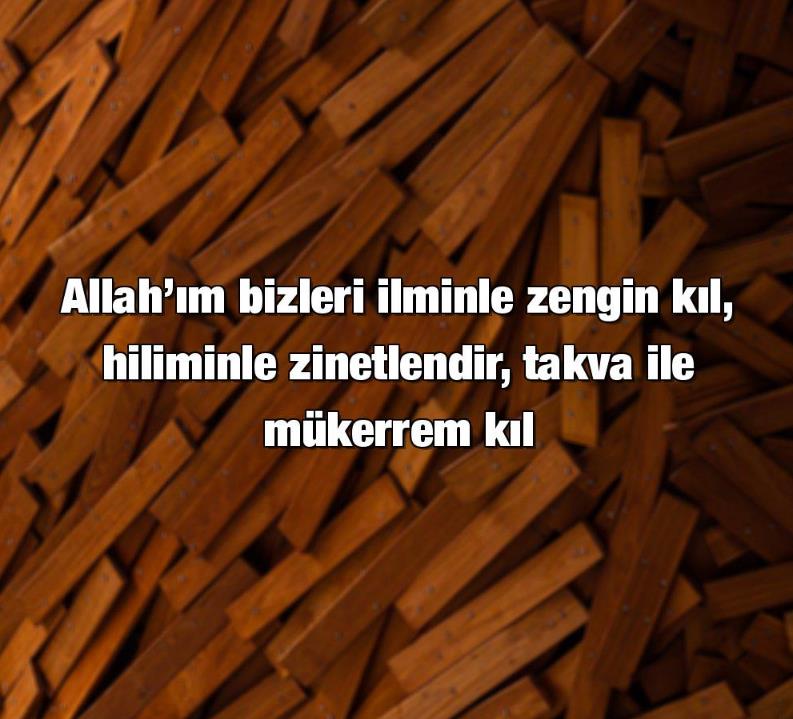 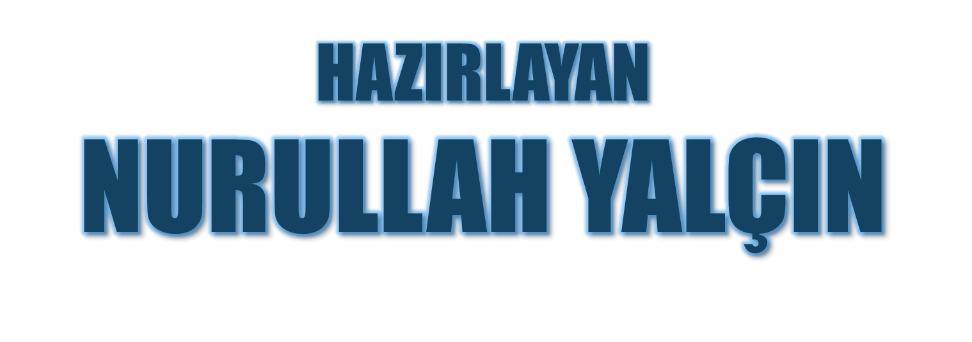 Tekirdağ/Çerkezköy
19.05.2021